Khutbah Multimedia
KESEJAGATAN TAKWA
KESEJAGATAN TAKWA
Pujian Kepada Allah S.W.T.
الْحَمْدُ ِللهِ
Segala puji-pujian hanya bagi Allah S.W.T.
Syahadah
أَشْهَدُ أَنْ لآ إِلَهَ إِلاَّ اللهُ الَّذِيْ آمَنَ بِهِ أَنْبِيَآؤُهُ وَأَوْلِيَآؤُهُ، هُوَ وَحْدَهُ لاَ شَرِيْكَ لَهُ، وَهُوَ عَلَى كُلِّ شَيْءٍ قَدِيْرٌ، وَأَشْهَدُ أَنَّ مُحَمَّدًا عَبْدُهُ وَرَسُوْلُهُ،اصْطَفَاهُ رَبُّهُ مُبَيِّنًا سَبِيْلَ الإِسْلاَمِ وَطَرِيْقَ الإِيْمَانِ.
Dan aku bersaksi  bahawa sesungguhnya tiada tuhan melainkan Allah yang telah beriman denganNya nabi-nabiNya dan para waliNya,KeesaanNya tiada sekutu baginya dan Dia maha berkuasa atas tiap-tiap sesuatu. Dan aku  bersaksi bahawa Nabi Muhammad adalah hambaNya dan pesuruhNya  yang telah menunjukkan jalan islam dan iman.
Selawat Ke Atas 
Nabi Muhammad S.A.W
اللَّهُمَّ صَلِّ وَسَلِّمْ عَلَى سَيِّدِنَا وَحَبِيْبِنَا وَمَوْلاَنَا مُحَمَّدٍ وَعَلَى آلِهِ وَصَحْبِهِ وَأَتْبَاعِهِ إِلَى يَوْمِ يُبْعَثُوْنَ
Ya Allah, Cucurilah rahmat dan sejahtera ke atas penghulu kami ,kekasih kami Nabi Muhammad S.A.W dan ke atas keluarganya dan para sahabatnya serta mereka yang mengikutnya sihingga hari kemudian.
Wasiat Taqwa
فَيَآ أَيُّهَا الْمُؤْمِنُوْنَ، اتَّقُوْا اللهَ وَأَطِيْعُوْهُ لَعَلَّكُمْ تَفَوْزُوْنَ بِالنَّجَاحِ وَالْفَلاَحِ فِيْ الدُّنْيَا وَالْجَنَّةِ فِي الآخِرَةِ.
Wahai orang yang beriman Bertaqwalah kepada Allah dan taatilah Allah, Moga-moga kamu berjaya dengan kejayaan yang cemerlang di dunia dan akhirat.
Pesanan Taqwa
Bertaqwalah Kepada Allah
Murnikan  taqwa dengan mengerjakan  perkara sunat dan jauhi yang makruh
Laksana Perintah Allah
Hindarkan Dari  Apa Yang Dibenci Allah
Di Sebalik Kepentingan Taqwa
Seruan  Taqwa Di Seru  Ketika Menghadiri Solat Jumaat
Taqwa adalah fardhu ain kepada lelaki dan perempuan muslim.
Taqwa  juga adalah iltizam dengan ajaran Allah
Taqwa Di Sisi Salafussoleh
أَنْ يُطَاعَ اللهَ فَلاَ يُعْصَى، وَيُذْكَرَ فَلاَ يُنْسَى، وَيُشْكَرَ فَلاَ يُكْفَرَ.
“Allah Ditaati tidak diderhakai, Allah diingati tidak dilupai, Allah disyukuri tidak diderhakai.”
Laksanakan Taqwa Dengan Penuh Berhemat Dan Kesedaran
Nabi s.a.w kaitkan taqwa  dengan semua aktiviti  dan bidang   kehidupan.
Mengaitkan  taqwa dengan perkara ibadat khusus sahaja  adalah fahaman yang salah
Taqwa  tidak terpenjara dalam institusi  berjenama  agama sahaja.
Taqwa di mana sahaja kita  berada  samaada di pasar, di rumah, di tempat hiburan dll.
TAQWA Sebagai Pedoman
Ayah
Suami
Pengarah
Pegawai
Kerani
Hakim
Pemimpin
Orang  Bawahan
Belia-beliawanis
Orang Atasan
Pastikan Islam sebagai teras dalam semua tindakan, kelakuan dan sikap
Amat  Mendukacitakan Kita
Umat  Islam  mengamalkan ajaran Islam hanya di masjid/rumah sahaja
Tidak  beramal  dengan ajaran Islam  ketika  dia menjadi seorang pekerja  @  pegawai @ pemimpin masyarakat
Berlakunya gejala sosial  seperti pecah amanah, penyelewengan, rasuah, ponteng kerja, kerja sambil lewa dll
Hayati Taqwa Secara Jama’i
Semua pihak/agensi  bertaqwa kepada Allah
Individu/masyarakat dikepung dengan amalan taqwa
Sepakat majukan kampung
Sayang menyayangi
Semangat  kejiranan tidak diabai
Hormat menghormati
Amar makruf /nahi mungkar segar diamal
Perpaduan disuburkan
Gambaran Suasana Taqwa Di Bandar-bandar
Penghuninya Taat  Allah Taala
Makmurkannya dengan syiar Islam
Peka dengan kebersihan, kesopanan dan kesusilaan
Tidak menodainya dengan aktiviti budaya songsang
Tidak kotorkannya dengan hiburan yang melampau
Gambaran Suasana Taqwa Dalam Sebuah Negara
Berpegang  dengan ajaran islam
Penghuninya
Amanah dijaga
Pemimpin
Kualiti dicari
Integriti diamalkan
Resposibilty disebatikan
Masyarakat 
akar umbi
Muafakat dititikberatkan
Amalan Taqwa  Diamal, Rahmat Allah Akan Datang
Firman Allah Taala Dalam Surah Al A’raf Ayat 96
وَلَوْ أَنَّ أَهْلَ الْقُرَى آمَنُواْ وَاتَّقَواْ لَفَتَحْنَا عَلَيْهِم بَرَكَاتٍ مِّنَ السَّمَاء وَالأَرْضِ وَلَـكِن كَذَّبُواْ فَأَخَذْنَاهُم بِمَا كَانُواْ يَكْسِبُونَ
“Dan sekiranya penduduk negeri itu, beriman serta bertaqwa, tentulah kami bukakan kepada mereka keberkatan dari langit dan bumi. Tetapi mereka mendustakan (rasul kami) lalu kami timpakan mereka seksa disebabkan apa yang mereka telah usahakan.”
Amalan Taqwa  Tidak Diamal, Bala Allah Akan Datang
Firman Allah Taala Dalam Surah Al Al An’am  Ayat 44
فَلَمَّا نَسُواْ مَا ذُكِّرُواْ بِهِ فَتَحْنَا عَلَيْهِمْ أَبْوَابَ كُلِّ شَيْءٍ حَتَّى إِذَا فَرِحُواْ بِمَا أُوتُواْ أَخَذْنَاهُم بَغْتَةً فَإِذَا هُم مُّبْلِسُونَ
“Kemudian apabila mereka melupakan apa yang telah diperingatkan dengannya, kami  bukakan kepada mereka pintu-pintu segala kemewahan, sehingga apabila mereka bergembira dengan apa yang telah diberikan, kami seksa mereka secara mengejut maka ketika itu mereka berputus asa”.
Proses Lahir Taqwa Secara Jama’i
Ambil  sikap prihatin  kepada  orang lain  agar bertaqwa kepada Allah .
Proses  memperTAQWAkan  orang lain.
Tuntutan Amar Maaruf  Dan Nahi Munkar
Saranan  Al Imam Hasan Al Banna:
“Apa yang dikehendaki  ialah kita membentuk peribadi yang benar-benar muslim kemudian membentuk keluarga yang benar-benar muslim kemudian membentuk masyarakayt yang benar-benar muslim”
Pesanan Akhir Khatib
Sentiasa berlapang dada  setiap pesanan  yang diberikan
Sentiasa suka mendengar nasihat, teguran, kritikan dan sebagainya
Suka menuntut ilmu pengetahuan
Langkah Awal Menuju Taqwa
Berpegang  kepada  aqidah ahli  sunnah wal jamaah
Tambah ilmu dan faham  ajaran Islam serta  amalkannya
Bermuraqabah dan yakin Allah  sentiasa perhatikan kita
Bersahabat dengan orang yang mulia dan  tidak abaikan dakwah
Firman Allah Taala Dalam 
Surah  Al Mursalat Ayat: 41-44
إِنَّ الْمُتَّقِينَ فِي ظِلاَلٍ وَعُيُونٍ وَفَوَاكِهَ مِمَّا يَشْتَهُونَ كُلُوا وَاشْرَبُوا هَنِيئًا بِمَا كُنتُمْ تَعْمَلُونَ إِنَّا كَذَلِكَ نَجْزِي الْمُحْسِنينَ
“Sesungguhnya orang yang bertaqwa berada ditempat teduh dan yang berdekatan dengan mata air serta  menikmati buah-buahan dari segala jenis yang mereka ingini. Makan dan minumlah kamu dengan lazatnya disebabkan apa yang kamu telah kerjakan, sesungguhnya, demikianlah kami membalas orang yang  berusaha mengerjakan amal-amal yang baik ”
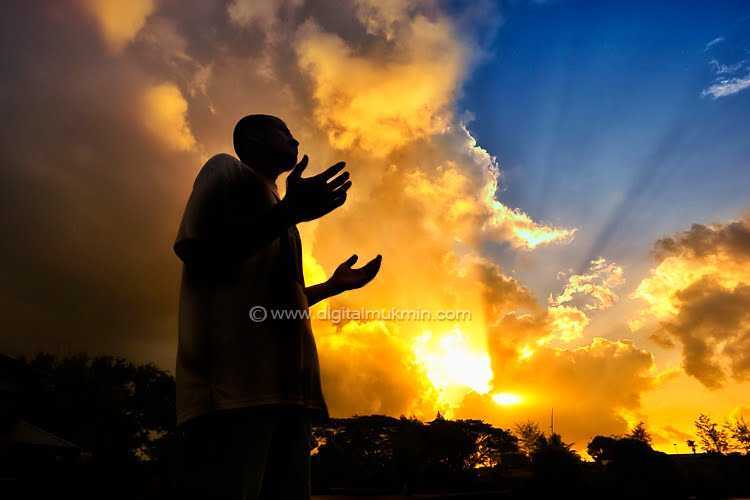 Doa Antara Dua Khutbah
Aamiin Ya Rabbal Aalamin..
Tuhan Yang Memperkenankan Doa Orang-orang Yang Taat, 
Berilah Taufik Kepada Kami 
Di Dalam Mentaatimu, Ampunilah Kepada Mereka Yang Memohon Keampunan. Aamiin
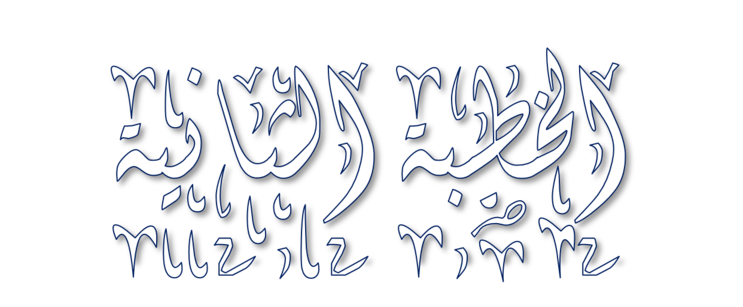 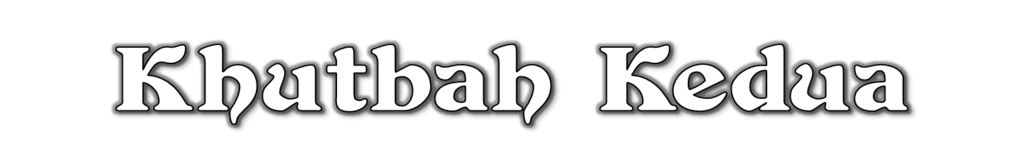 Pujian Kepada Allah S.W.T.
الْحَمْدُ ِللهِ
Segala puji-pujian hanya bagi Allah S.W.T.
Syahadah
وَأَشْهَدُ أَن لاَّ إِلَهَ إِلاَّ اللهُ وَحْدَهُ لاَ شَرِيْكَ لَهُ، وَأَشْهَدُ أَنَّ مُحَمَّدًا عَبْدُهُ وَرَسُوْلُهُ أَرْسَلَهُ لِكَآفَّةِ النَّاسِ أَجْمَعِيْنَ
Dan aku bersaksi  bahawa sesungguhnya tiada tuhan melainkan Allah, KeesaanNya tiada sekutu bagiNya dan juga aku  bersaksi bahawa nabi Muhammad S.A.W hambaNya dan rasulNya diutuskan bagi manusia seluruhnya.
Selawat Ke Atas 
Nabi Muhammad S.A.W
اللَّهُمَّ صَلِّ وَسَلِّمْ عَلَى سَيِّدِنَا وَحَبِيْبِنَا وَمَوْلاَنَا مُحَمَّدٍ وَعَلَى آلِهِ وَصَحْبِهِ وَأَتْبَاعِهِ إِلَى يَوْمِ يُبْعَثُوْنَ
Ya Allah, Cucurilah rahmat dan sejahtera ke atas penghulu kami ,kekasih kami Nabi Muhammad S.A.W dan ke atas keluarganya dan para sahabatnya serta mereka yang mengikutnya sihingga hari kemudian.
Wasiat Taqwa
فَيَآ أَيُّهَا النَّاسِ،اتَّقُوْا رَبَّكُمْ عَزَّ وَجَلَّ وَأَطَيْعُوْهُ لَعَلَّكُمْ تُفْلَحُوْنَ فِيْ الدُّنْيَا وَتَفُوْزُوْنَ بِالْجَنَّةِ فِيْ الآخِرَةِ
Wahai manusia! Bertaqwalah  kepada tuhan kamu dan taatilah Dia , Moga-moga kamu berjaya dengan kejayaan yang cemerlang di dunia dan akhirat.
Seruan Taqwa
Bertaqwalah kepada Allah.
Lakukan  segala perintah Allah dan jauhi laranganNya
Bahagialah orang yang bertaqwa.
Bertanggungjawablah ….
Agama
Negara
Diri
Bangasa
Keluarga
Iltizam Dengan Ajaran Islam
Ketahuilah…
Kegiatan samseng jalanan
Haram Dalam Islam
Dihisab dan  ditempat dalan neraka  sekiranya  dosa tidak diampun
Firman Allah Taala Dalam 
Surah Al Baqarah  Ayat: 195
وَلاَ تُلْقُواْ بِأَيْدِيكُمْ إِلَى التَّهْلُكَةِ وَأَحْسِنُوَاْ إِنَّ اللّهَ يُحِبُّ الْمُحْسِنِينَ
“Dan janganlah kamu sengaja mencampakkan diri kamu ke dalam bahaya kebinasaan dan berbuat baiklah kerana sesungguhnya Allah mengasihi orang yang berusaha memperbaiki amalannya”
Dua perintah Allah Dalam Ayat  Tersebut….
Larangan dari terlibat dengan kegiatan membahayakan diri sendiri
Samseng jalanan  adalah membahyakan 
diri sendiri dan  merupakan amalan 
yang haram dan berdosa.
Arahan  supaya  berbuat baik pada orang lain dan diri sendiri
Samseng jalanan membahayakan orang lain dan tidak bawakan kebaikan kepada orang ramai.
Insaflah……
Para Remaja
Bertaqwalah Kepada Allah Dan Bertaubatlah Serta  Bertekad Buang Tabiat Buruk Tersebut
Ibubapa Dan Masyarakat
Bertanggungjawablah  Pastikan Tidak Ada Anak –Anak Tidak Terlibat
Marilah ucapkan selawat dan salam kepada Rasulullah s.a.w. sebagaimana firman Allah …
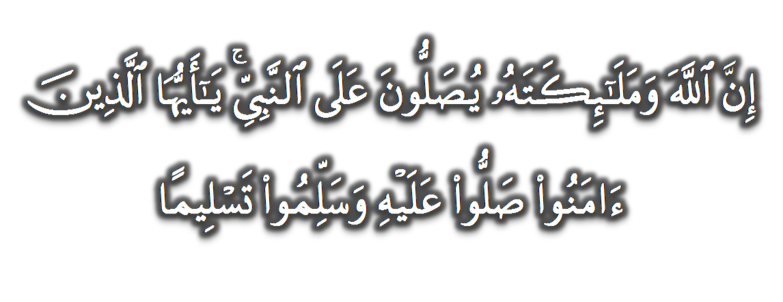 “Sesungguhnya Allah Taala Dan Para Malaikat Sentiasa Berselawat Ke Atas Nabi (Muhammad) .
Wahai Orang-orang Beriman! Berselawatlah Kamu 
Ke Atasnya Serta Ucapkanlah Salam Sejahtera Dengan Penghormatan Ke Atasnya Dengan Sepenuhnya”.
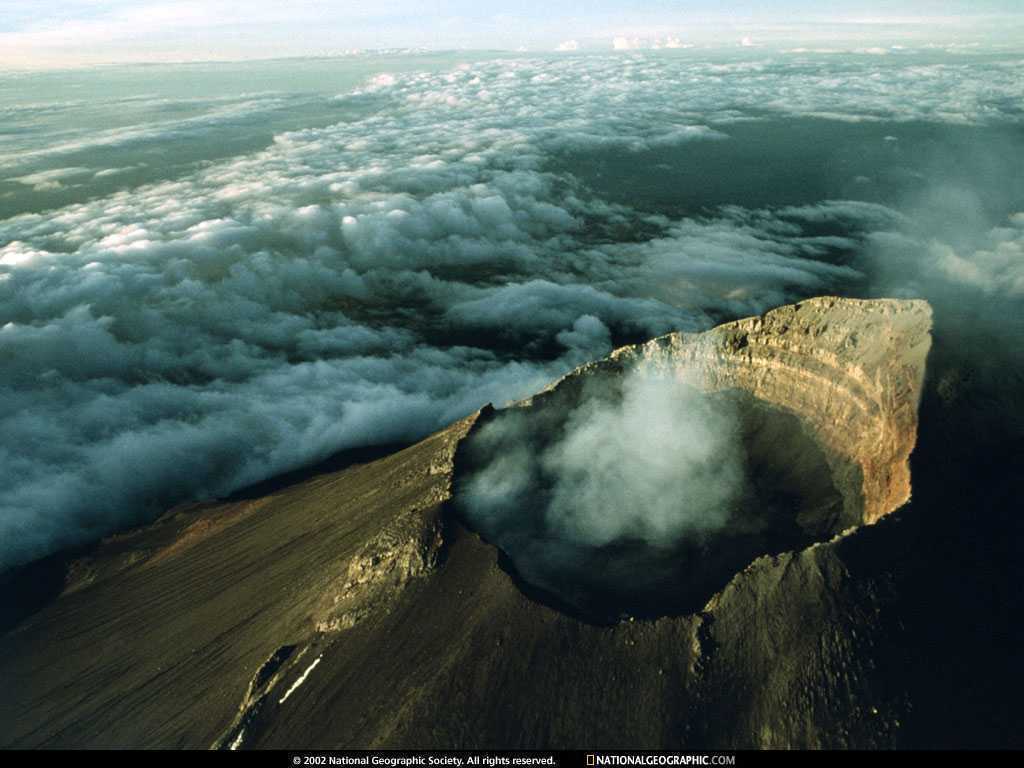 Selawat
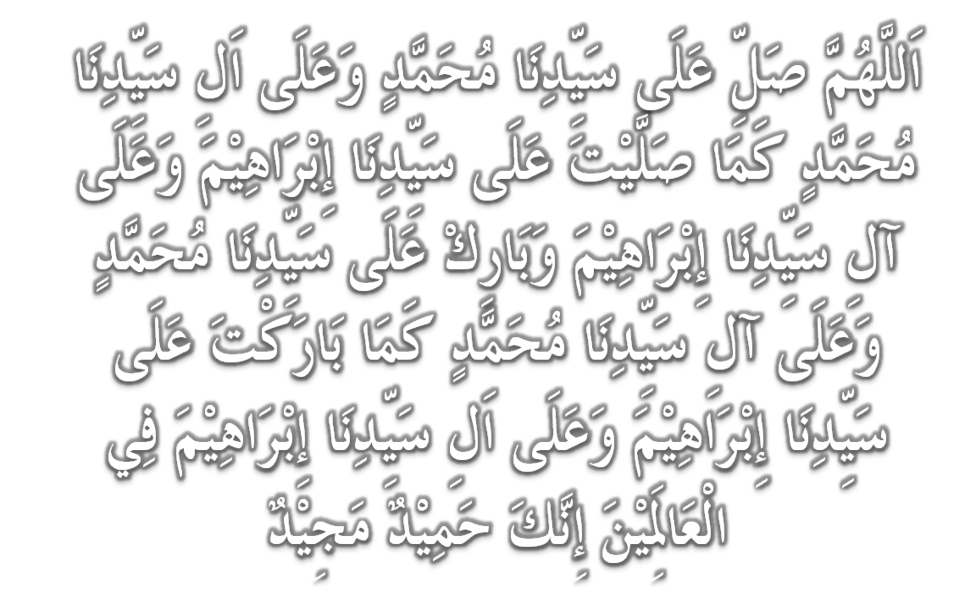 DOA
وَارْضَ اللَّهُمَّ عَنِ الْخُلَفَآءِ الرَّاشِدِيْن وَعَنْ بَقِيَّةِ الصَّحَابَةِ وَالْقَرَابَةِ أَجْمَعِيْن وَالتَّابِعِيْنَ وَتَابِعِي التَّابِعِيْنَ لَهُمْ بِإِحْسَانٍ إِلىَ يَوْمِ الدِّيْن.
Ya Allah, kurniakanlah keredhaan kepada Khulafa’ Rasyidin dan sahabat seluruhnya serta para tabiin dengan ihsan hingga hari kemudian.
DOA
اللَّهُمَّ اغْفِرْ لِلْمُسلِمِيْنَ وَالْمُسلِمَاتِ وِالْمُؤْمِنِيْنَ وَالْمُؤمِنَاتِ اﻷَحْيَآءِ مِنْهُمْ وَاﻷَمْوَاتِ
Ya Allah, ampunkanlah dosa golongan muslimin dan muslimat, mu’minin dan mu’minaat samada yang masih hidup atau yang telah mati.
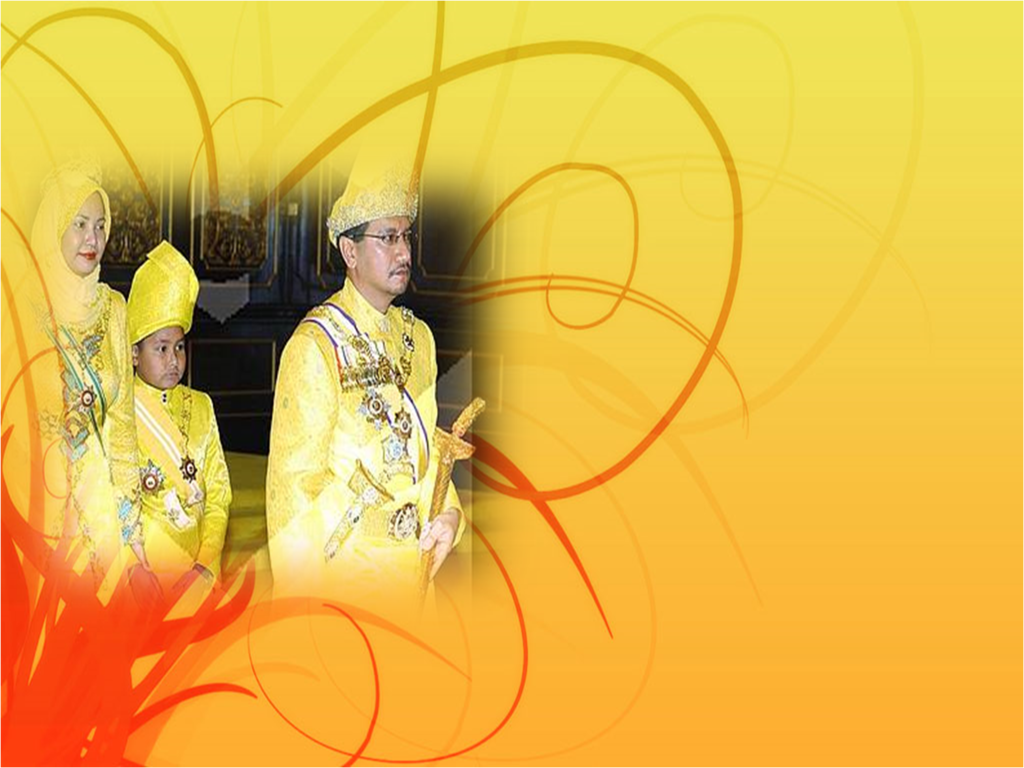 Ya Allah …
Peliharakanlah Seri Paduka Baginda Yang Dipertuan Agong 
Al Wathiqu Billah Tuanku Mizan Zainal Abidin 
Ibni Al Marhum Sultan Mahmud 
Al Muktafi Billah Shah Dan Seri Paduka Baginda  Raja Permaisuri Agong Tuanku Nur Zahirah.  Peliharakanlah Jua Zuriat-zuriatnya Serta Kaum Kerabatnya.
Ya Allah …
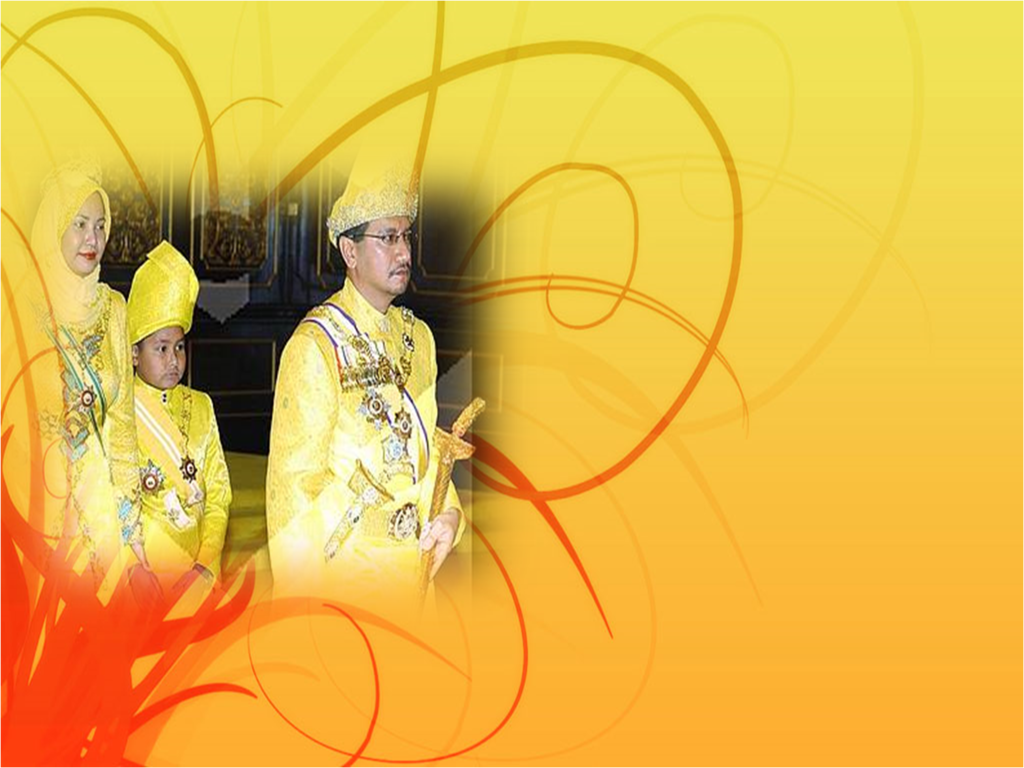 Peliharakanlah Pemangku Raja, Tengku Mohammad Ismail Ibna 
Al-Wathiqi Billah Sultan Mizan 
Zainal Abidin.

Dan Peliharakanlah Jua Pemimpin-Pemimpinnya, Ulama-Ulamanya, Pekerja-Pekerja Serta Seluruh Rakyatnya Dari Kalangan Umat Islam Dengan RahmatMu. 
Wahai Tuhan Yang Maha Penyayang.
DOA
Ya Allah Muliakanlah Islam dan Orang-orang Islam. Tolonglah Islam dan Orang-orang Islam serta himpunkanlah mereka di atas landasan kebenaran dan agama. Hancurkanlah kekufuran dan orang-orang yang syirik serta  orang munafik dan juga musuh-musuhMu serta musuh-musuh agama.
DOA
Ya Allah…
Ampunkanlah Dosa-dosa Kami  Dan Saudara-saudara Kami Yang Terdahulu Telah Beriman Dan Janganlah Engkau Biarkan Kedengkian Dalam Hati Kami Terhadap Orang-orang Yang Beriman.Sesungguhnya Engkau Maha Penyantun Dan Maha Penyayang.
DOA
Ya Allah …
Kami Telah Menzalimi Diri Kami Sendiri 
Dan Sekiranya Engkau Tidak Mengampunkan Kami Dan Merahmati 
Kami Nescaya Kami Akan Menjadi
 Orang Yang Rugi.
Ya Allah… 
Kurniakanlah Kepada Kami Kebaikan
Di Dunia Dan Kebaikan Di 
Akhirat Serta Hindarilah Kami 
Dari Seksaan Neraka.
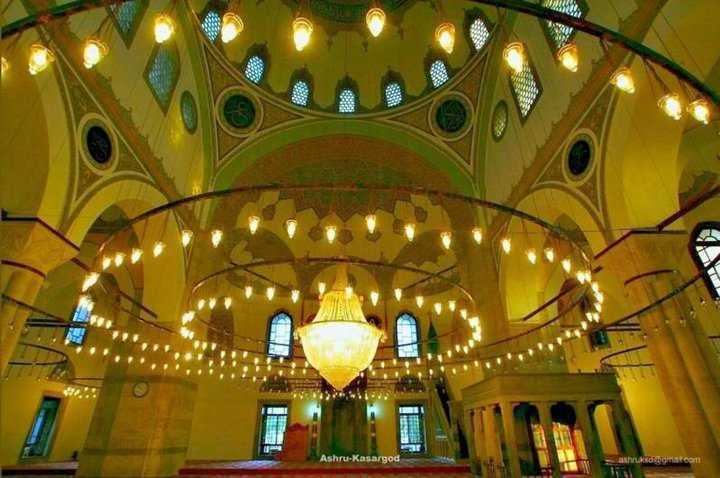 Wahai Hamba-hamba Allah….
Sesungguhnya ALLAH  menyuruh berlaku adil, dan berbuat kebaikan, serta memberi bantuan kepada kaum kerabat dan melarang daripada melakukan perbuatan-perbuatan keji dan mungkar serta kezaliman. Ia mengajar kamu (dengan suruhan dan laranganNYA  ini) supaya kamu mengambil peringatan mematuhinya.
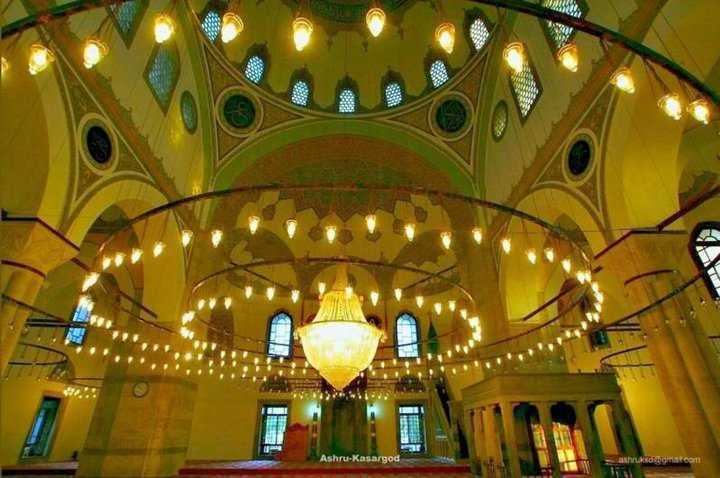 Maka Ingatlah Allah Yang Maha Agung  Nescaya Dia Akan Mengingatimu 
Dan Bersyukurlah Di Atas Nikmat-nikmatnya Nescaya Dia Akan Menambahkan Lagi Nikmat Itu Kepadamu, dan Pohonlah 
Dari Kelebihannya, Nescaya Akan Diberikannya  Kepadamu.
Dan Sesungguhnya Mengingati 
Allah Itu Lebih Besar (Faedah 
Dan Kesannya) Dan (Ingatlah) 
Allah Mengetahui  Apa Yang 
Kamu Kerjakan.
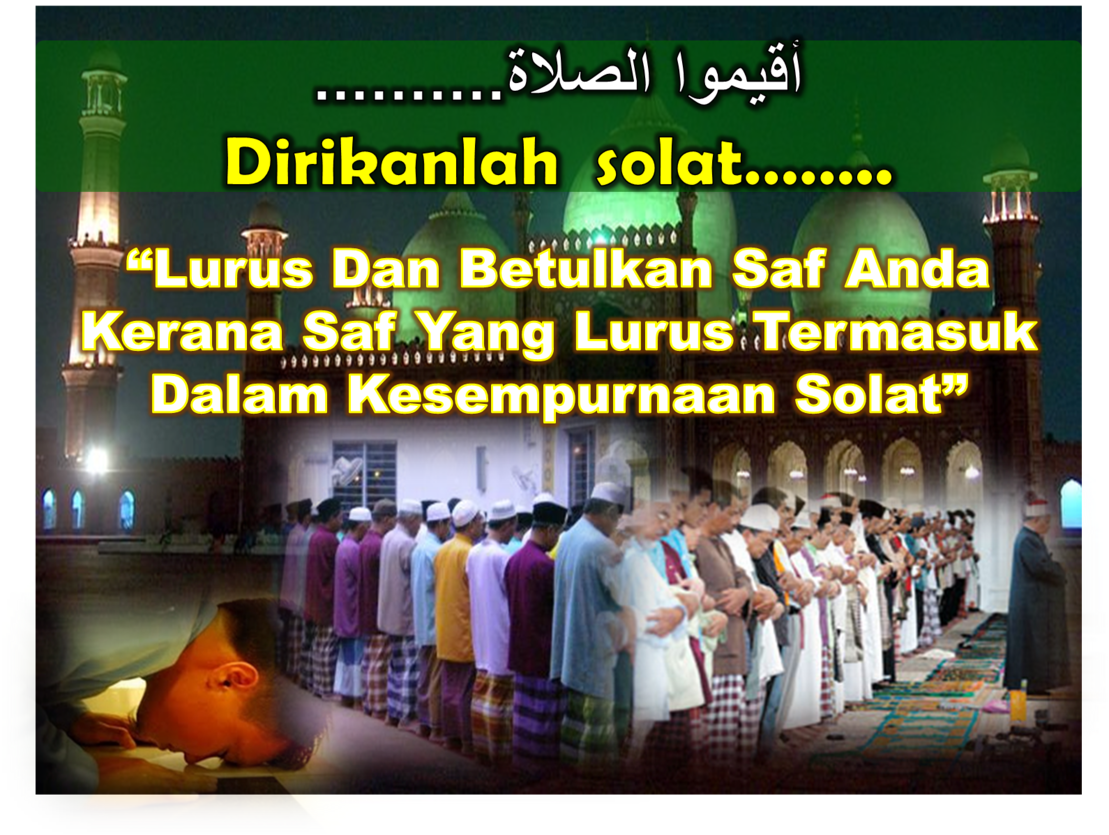